Tinctures. Liquid extracts.
Lecture for 4th year students of the Institute of Pharmacy
Lecture plan
Tinctures
Technological scheme of obtaining
Methods for obtaining tinctures
Liquid extracts
Methods for purifing extracts.
OFS.1.4.1.0019.15 Tinctures
Tinctures - a liquid dosage form, which is usually colored alcoholic or aqueous-alcoholic extracts obtained from medicinal plant raw materials (dried or freshly harvested), as well as from raw materials of animal origin without heating and removal of extractant.
3
Tinctures are divided into:
 simple, obtained on the basis of one type of medicinal plant raw materials, 
and complex  - obtained from a mixture of several types of medicinal raw materials or which are a mixture of extracts from several plants, sometimes with the addition of medicinal substances. 

To obtain tinctures, dried plant material is often used, in some cases, fresh raw materials can be used.
Tinctures
tinctures for oral administration, 
For external use, 
For local use, 
for inhalation.
Tincture for inhalation - a tincture that produces vapor when added into hot water or using an appropriate device (for example, an inhaler, etc.), intended for inhalation with the aim of providing local action.
Tinctures are obtained by maceration, percolation or others validated method, using as extractant ethyl alcohol in the required concentration.
5 parts by volume of tincture are obtained from one mass part of medicinal plant raw materials. From one mass part of medicinal plant raw materials containing alkaloids and cardiac glycosides - 10 parts by volume of tincture, unless otherwise indicated in the monograph or regulatory documentation.
In some cases, tinctures are prepared (1:10) from raw materials that do not contain potent substances (tincture of arnica, calendula, hawthorn) and in other proportions.
After the completion of the extraction process, the tinctures are defended at a temperature not higher than 8 – 10 C at least 2 days until a clear liquid is obtained and filtered. During the storage of a number of tinctures, mainly complex ones, the formation of an insignificant sediment of ballast substances is allowed, provided that there are no biologically active substances in it, for which standardization is carried out.
Tinctures can be used as herbal medicinal products for internal or external use, or as part of other medicinal products, for example, elixirs, oral drops, etc.
Standardization and storage of tinctures
Checking organoleptic characteristics. 
Analysis of the content of active substances.
Solids standardization.
Alcohol content standardization.
Determination of density.
Heavy metal content
Content of methanol, 2-propanol.
Microbiological purity
9
TESTS
Description
 Tinctures must meet the requirements of the Pharmacopoeia Monograph or regulatory documents in appearance and smell. Typically, tinctures are a clear colored liquid. The presence of opalescence, suspension is allowed, in some cases, especially during storage, it is possibleeducation of minor sediment, if this does not affect the effectiveness and safety of the medicinal product.
Density
The determination is carried out if provided for by the pharmacopoeial monograph or regulatory documentation in accordance with the requirements OFS "Density"... The density value must comply with the limits specified in the monograph or regulatory documentation.
Ethanol
The test is carried out in accordance with OFS "Determination of ethyl alcohol in liquid pharmaceutical preparations"unless otherwise stated in the monograph or regulatory documentation. The value of the ethyl alcohol content should be indicated in percent and comply with the limits established in the monograph or regulatory documentation.
Methanol and 2-propanol
 In tinctures, a content of no more than 0.05% of methanol and no more than 0.05% of 2-propanol is allowed, if there are no other instructions in the monograph or regulatory documentation. Determination is carried out by gas chromatography in accordance withOFS "Determination of methanol and
2-propanol " at the stage of the production process. 

Dry residue
5.0 ml of tincture is placed in a pre-dried at a temperature of 100 – 105 ° C to constant weight and accurately weighed porcelain cup with a diameter of 5 cm or weighing bottle, weighed to the nearest 0.0001 g, evaporate to dryness in a water bath, dry in an oven for 2 hours at a temperature of (102.5 ± 2.5) ° C, cool in a desiccator (over anhydrous silica gel, anhydrous calcium chloride or other suitable desiccant) for 30 minutes and weighed. The result is expressed as a percentage. The solids content must comply with the limits specified in the monograph or regulatory documentation.
Heavy metals
10 ml of tincture is evaporated in a porcelain cup to dryness in a water bath, 1 ml of concentrated sulfuric acid is added, carefully burned and ignited at a temperature of 600 ° C. To the resulting residue is added with heating 5 ml of a saturated solution of ammonium acetate, filtered throughashlessthe filter, washed with 5 ml of water and the filtrate is made up to 100 ml with water; 10 ml of the resulting solution must withstand the tests for heavy metals (OFS "Heavy Metals", method 1). The permissible content of heavy metals should not exceed 0.001%.
Package content volume
The determination is carried out in accordance with OFS "Mass (volume) of package contents"...
quantitation
The content of active biologically active substances or biological activity is determined using validated methods and are expressed as a percentage or U / ml.
Microbiological purity The tests are carried out in accordance with
the requirements of the General Pharmacopoeia Monograph "Microbiological purity".
Organoleptic test.
Tinctures should be transparent and retain the taste and smell of those substances that are contained in the original medicinal raw materials. The precipitation that falls over time is filtered and the quality of the tinctures is checked again. If, after checking, the tinctures meet the established requirements, they are considered suitable.
13
Alcohol content
in tinctures, one of the RPh methods is determined: 
1) distillation, or 
2) according to the boiling point of the tincture.
Density tinctures are determined by the following methods:
a) using a pycnometer;
b) a hydrometer (densimeter).
14
PACKAGING
According to the requirements OFS "Dosage forms", in orange glass bottles.
MARKING
According to the requirements OFS "Dosage forms"... The packaging indicates the amount of raw materials in grams and the amount of ethyl alcohol of the specified concentration, sufficient to obtain 1 liter of tincture.
STORAGE
According to the requirements OFS "Storage of medicines«. Store in a dark place at a temperature of 15 to 25 ° C, if there is no other indication in the monograph or regulatory documentation.
Methods for the production of tinctures
The following methods are used to prepare tinctures:
- maceration and its varieties,
- percolation,
dissolution of thick and dry extracts.
16
Technological stages of the process of obtaining tinctures
preparation of raw materials and extractant,
extraction,
purification,
standardization,
packing and packaging.
17
Technological scheme for obtaining tinctures 
TP - 1. Sanitary preparation of production
BP - 1.1. Preparation of industrial premises
BP - 1.2. Processing equipment
BP - 1.3. Sanitary preparation of technological clothing
BP - 1.4. Sanitary training of personnel
TP - 2. Preparation of raw materials and extractant
BP - 2.1. Grinding raw materials
BP - 2.2. Ethanol dilution
TP - 3. Extraction (extraction of biologically active substances) or dissolution of dry or thick extracts
TP - 4. Cleaning Extraction
TP - 5. Standardization
UMO - 6. Packing, packaging, marking
PO - 7. Ethanol recovery
Extraction methods
Maceration.
Maceration (from the Latin word “macerare”, which means  “to soak”).  This is an infusion method used in the manufacture of tinctures, the advantage of which is the simplicity of the method and equipment.

The disadvantages are: 
a) incomplete extraction of active ingredients; 
b) long duration of the process; 
c) overestimated content of ballast substances in extractions; 
d) labor intensity (double pressing, washing the meal). 
Previously, the maceration method was widely used to obtain tinctures. At present, its use is gradually decreasing, because when extracting by this method it is difficult to achieve the completeness of the extraction of medicinal substances from plant material.
20
maceration modification (method intensification)
Currently, new forms of maceration are used with the maximum intensification of all extraction processes. Examples of such modifications of maceration are:
 1. Vortex extraction (turbo extraction) - 
The essence of the method is as follows: raw materials in the environment extractant is intensively mixed and at the same time crushed using high-speed mixers equipped with sharp blades. Rotation speed of mixers from 4000 to 15000r/pm. A high mixing speed leads to the fact that the effect of cavitation and pulsation occurs in the system, which has a positive effect on the speed of internal diffusion. The extraction time of the material is reduced to a few minutes.
Process hardware: extractor with a steam jacket, which allows you to maintain the optimal temperature of the extraction, and a high-speed stirrer.
Advantages of the method: maximum depletion of raw materials in a short time.
Disadvantages of the method: high cost of equipment and energy consumption, as well as an increase in temperature during the operation of mixers, which can affect the safety of active substances and lead to a loss extractant... In addition, additional grinding of the plant material is not always desirable, since the extraction can be contaminated with small particles of plant material and its cleaning can be complicated.
Macerator with stirrer
1 – macerating  tank; 2 - gear transmission; 3.4 - pulley; 5 - stirrer;6 - filter cloth; 7 - crane; 8 - sieve bottom
23
2. Extraction using ultrasound (acoustic). In the medium of propagation of sound waves, strong turbulent currents appear, hydrodynamic flows that promote the transfer of masses, the dissolution of substances. At the same time, intensive mixing of the contents occurs even inside the cell (which cannot be achieved by other extraction methods);
Z. Electropulse method. When exposed to a specially formed high-voltage impulse discharge on the system, raw materials - extractantthis method makes it possible to create powerful hydraulic shocks with a given frequency - from fractions of a Hz to several tens of kHz. The duration of the extraction is significantly reduced and amounts to about 2 hours. The disadvantages of this method include the possibility of destruction of molecules and an increase in the cost of the product than in the case of the maceration method. The use of electric impulse discharges makes it possible to accelerate the extraction from raw materials with a cellular structure.
4. Centrifugal extraction - carried out using a filter centrifuge. The essence of the method is as follows: extractantunder the action of centrifugal force, it passes through a layer of crushed plant material located along the periphery. Due to centrifugal forces, the primary juice is removed from the cellular material, and fresh juice is supplied in its place.extractant, which is removed from the material again. Extractant circulates until saturation, and then is replaced by a new one; 
Advantages of the method: maximum depletion of raw materials in a short time.
Disadvantages of the method: high cost of equipment and energy consumption...
Method application: in large factories to obtain an extract in the production of tinctures, liquid, thick and dry extracts in large quantities.
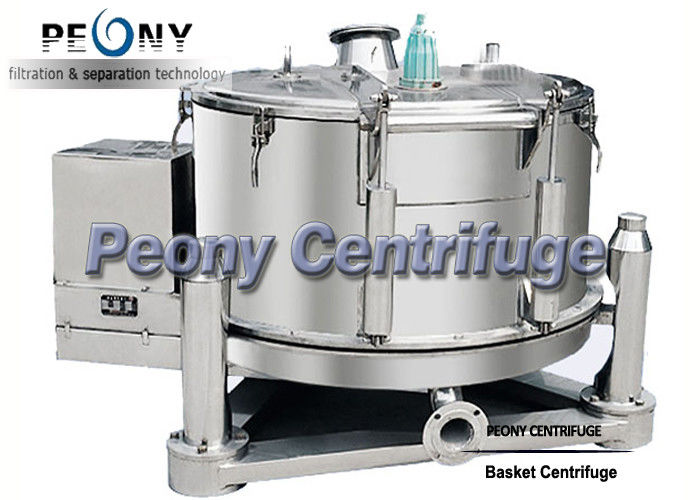 maceration with Forced circulation of extractant
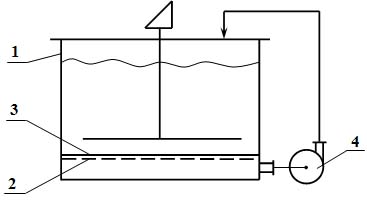 held in maceration tank (1) with a false (perforated) bottom (2) on which the filter material (3) is placed. Extractant, separated from the raw material by the false bottom, is pumped through the raw material by means of the pump (4) until the equilibrium concentration is reached. At the same time, the infusion time is reduced several times. Forced circulation of extractant  for fractional maceration is also carried out. In this case, a more complete depletion of raw materials is achieved at the same consumption of extractant.
Macerating tank  with circulating extractant
25
Macerating tank with circulating extractant
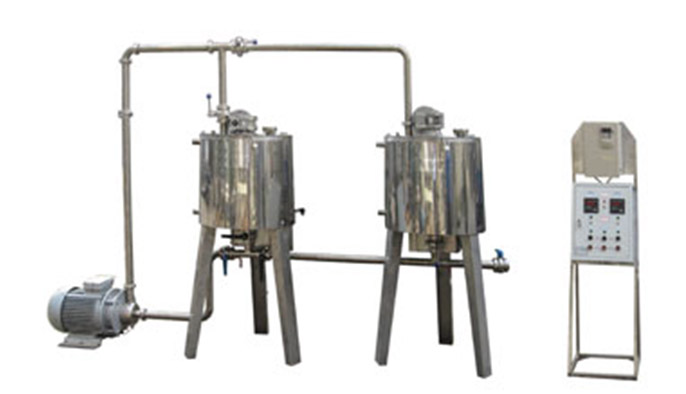 26
Percolation.
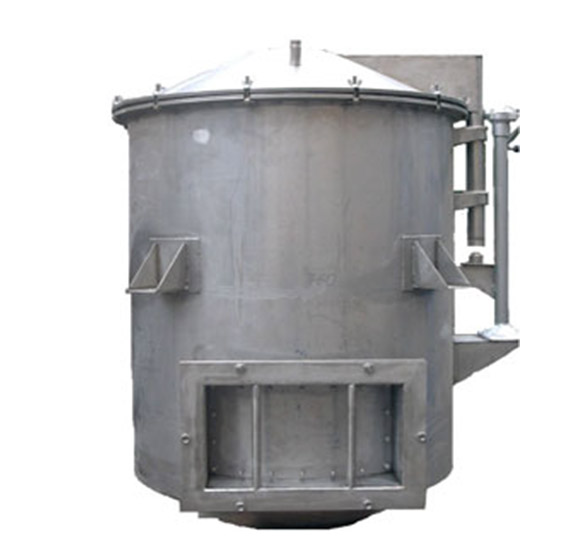 Percolators-extractors
27
Stages of percolation
soaking of raw material (raw material swelling), 
infusion, 
actually percolation.
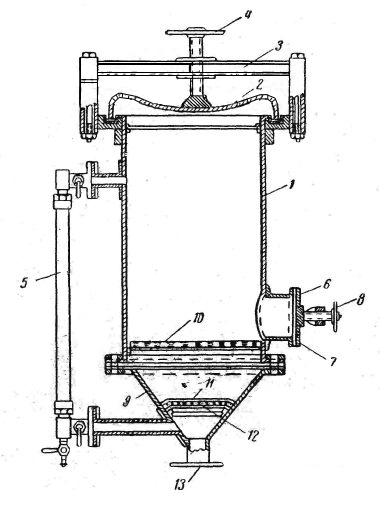 1 - tank; 2 - cover; 3 - clamping bar; 4 - steering wheel; 5 - measuring glass indicating the amount of liquid in the percolator; 6 - hatch for unloading depleted material;7 - hatch cover; 8 - steering wheel; 9 - conical bottom of the percolator; 10 - false bottom;11 - filter cloth; 12 - mesh; 13 - outlet pipe percolates
Percolator circuit
28
Soaking
is carried out outside the percolator. More often can be  used maceration tanks or other containers from which it is convenient to unload soaked raw materials. For soaking use from 50 to 100% of extractant in relation to the mass of raw materials. After mixing, the raw material is left for 4-5 hours in a closed container. During this time extractant penetrates between the particles of plant material and into the cells, the raw material swells, increasing in volume. In this case, the active substances are dissolved inside the cell.
29
Infusion
The swollen or dry material is loaded into the percolator on the false bottom with optimal density so that as little air as possible remains in the raw material. Raw materials are poured by extractant until a "mirror" is formed, the height of the layer, which should be about 30-40 mm above the raw material, and infusion is carried out for 24-48 hours, the time during which an equilibrium concentration will be reached. For many raw materials, the infusion time can be reduced.
30
Actually percolation
This is continuous passage of extractant through a layer of raw materials and collection of percolates. In this case, the drain percolates and simultaneous feeding from above extractant carried out at a speed not exceeding 1/24 or 1/48 (for large industries) of the used volume of the percolator per 1 hour. In this case, the saturated extract is displaced from the plant material by the current of fresh extractant and a difference in the concentrations of the extracted substances in the raw material and extractant is created. Speed of percolation should be such that diffusion of the extracted substances into the hood can take place. When preparing tinctures percolation end up receiving five or ten volumes (depending on the properties of the raw material) of the extract in relation to the weight of the loaded raw material.
31
Hardware scheme for obtaining belladonna tincture
1-mill for grinding belladonna leaves
2-Sieve - shaker
3,4,5,10 - measuring sticks for water, alcohol and filtered ready-made tincture
6-Maceration tank
7-percolator
8-sump
9-filter press
11 containers for collection and filling of finished tincture
12-distillation apparatus for the rectification of alcohol from recuperator
13-refrigerator
14- collection-receiver of alcohol
32
Complex tinctures
The raw material for complex tinctures is not of one name of the material, but several, they are obtained by extracting a mixture of plant raw materials, i.e. first, each of the components is crushed, sieved, sifted out of dust, weighed in the desired ratios, mixed and then extracted according to all the rules (percolation, maceration or their modifications).
If the raw materials differ sharply in their anatomical structure, then they are grouped - grass, flowers, leaves - are depleted in one percolator, merge at a rate of 1/24 volume per hour, and bark, roots, fruits, seeds, etc. - in the other, it is drained at a rate of 1/48 l / h. Upon reaching depletion, both extracts are combined, the volume is brought to the required level, settled, filtered and standardized.
33
Bitters (the example of complex tincture)
Centaury herbs – 60 parts;
Trefoil leaves – 60 parts;
Wormwood herb - 30 parts;  
Mandarin peel, freed from the inner white pulp - 15 parts;
Alcohol - until 1 liter of tincture is obtained.
34
Extracts OFS.1.4.1.0021.15
Extracts - dosage form, which is
concentrated extract from medicinal plant materials, less often from raw materials of animal origin. 
 Depending on the used extractant they are divided into 4 groups: 
aquatic (extracta aquosa), 
alcohol (extracta spirituosa), 
oil (extracta oleosa). 
Extracts obtained using various organic solvents (carbon tetrachloride, dichloroethane, etc..) ethereal (extracta aetherea);
Extracts obtained by sequential extraction of
medicinal plant materials by extractants of different polarity.
In addition, standardized extracts are used - concentrates for the preparation of infusions and decoctions.
35
Depending on the route of administration and the method of application, they are distinguished
extracts oral, for external use, for local application.
Oral extract - an extract intended for reception inside (including after dilution).
Extract for external use - an extract intended for external application (including after dilution).
For local use extract - extract intended for for local application (including after dilution).
Advantages and Disadvantages of Liquid Extracts
Advantages of liquid extracts as a dosage form:
Disadvantages of liquid extracts as a dosage form:
Easier to make than thick and dry ones.
When obtaining liquid extracts, biologically active substances do not undergo any changes, that is, they are in a natural state.
Convenient dispensing (classic extracts!).
High saturation with ballast substances.
Inconvenience in transportation.
37
Classification of liquid extracts:
Liquid extracts are classified according to the main biologically active substances that provide the effect of this extract, i.e. liquid extracts containing:
alkaloids (liquid jaundice extract);
flavonoids (liquid hawthorn extract);
saponins (extract leuzei liquid);
vitamins (nettle extract liquid);
anthracene derivatives (liquid buckthorn extract), etc....

Extracts can be obtained by methods of percolation, repercolation,
maceration, circulating extraction and other suitable
validated methods.
38
Classification of extracts
Extracts are distinguished by consistency: 
liquid (extracta fluida), 
thick (extracta spissa), 
dry (extracta sicca)
Liquid extracts are mobile, concentrated water-ethanol extraction from medicinal plant materials; 
thick - viscous masses containing no more than 25% moisture; 
dry extracts are loose or porous, spongy masses containing up to 5% moisture.
39
Liquid extracts
- these are liquid concentrated aqueous-alcoholic extracts from medicinal plant raw materials obtained in a 1: 1 ratio. 
 At pharmaceutical enterprises, liquid extracts are prepared by weight (from 1 kg of raw material, 1 kg of liquid extract is obtained).
Liquid extract 1: 1 means that one volumetric part of the finished product contains the same amount of active substances as in a unit mass of plant materials. At pharmaceutical enterprises, the extract is prepared by weight, that is, a unit of mass of the finished product is obtained from a unit of mass of raw materials. The most preferred method for obtaining liquid extracts is countercurrent, excluding the step of evaporation of the extraction.
Purification of liquid extracts as analogs of tinctures is carried out by long-term settling at a temperature not exceeding 8 ° C in well-closed containers, followed by filtration of the clarified liquid through a press filter.
Depending on the type of extractant
aqueous extracts  (Extracta aquosa);
alcohol extracts (Extracta spirituosa);
essential extracts (Extracta aetherea);
oil extracts (Extracta oleosa).
 Extracts-concentrates.
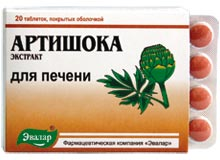 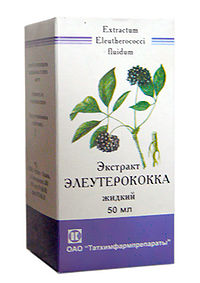 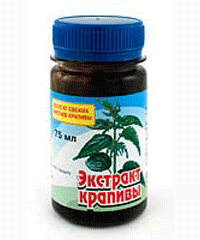 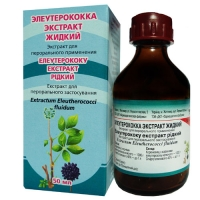 Water extracts.
The consistency of the water extracts can be thick or dry. Their nomenclature is very limited.
Water extracts are purified from related substances, various substances with high molecular weight (mucus, pectins, starch, sugars, etc.), which contribute to the rapid multiplication of microorganisms in the extraction.
Aqueous extracts are used as fillers in the manufacture of pills, extracts of licorice root are also used for the manufacture of syrup and elixir of licorice. An extract of the herb wormwood is used as a bitterness to stimulate appetite and enhance the activity of the digestive organs.
42
Alcohol extracts.
Alcohol extracts in consistency can be liquid, thick and dry 
When obtaining liquid extracts, ethanol is used As extractant in a concentration of 20 to 90%, more often 70%, which depends on the properties of the biologically active substances to be extracted.
Methods are used to obtain alcoholic extracts - percolation, repercolation, fractional maceration according to the principle of countercurrent and countercurrent extraction. In the production of thick and dry extracts – can be used also amyl alcohols, propyl, sometimes methyl, which are completely removed during the production of the finished product. 
Ethanol is used to produce thick extracts. For complete depletion of plant material when percolating required extractant  of 7-9 multiples.
43
Essential extract
One thick ether extract is obtained from the rhizomes of the male fern (Extractum Filicis maris aethereum).
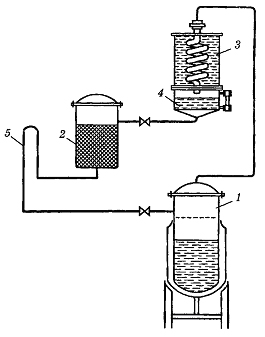 Circulation device device "Soxhlet".
1 - cube; 
2– capacitor; 
3– collection; 
4– extractor.
5-siphon tube
44
Circulating extraction
The method is based on the circulation of the extractant. The essence of the method is multiple extraction of the material with a pure extractant.
As an extractant, volatile organic solvents with a low boiling point are used - ether, chloroform, methylene chloride or their mixtures. Ethyl alcohol (even 96%) is unsuitable for these purposes, since it will adsorb moisture contained in the raw material and change its concentration, which will lead to a change in the boiling point and extracting ability.
The raw material is loaded into the extractor 2 and filled with an extractant. At the same time, a small amount of extractant is poured into cube 1. At the end of the infusion, so much extractant is drained from the collector into the extractor so that the hood reaches the upper level of the siphon loop and begins to pour into the cube. Then it is necessary to begin to heat the cube. The resulting vapors of the extractant rise into the condenser, and from it into the collector. Further, the extractant is fed to the raw material. The saturated extract enters the cube again. The extractant is circulated many times until the raw material is completely depleted. The resulting extract is concentrated by distilling off the extractant into a receiver. A concentrated solution of extractives remains in the cube.
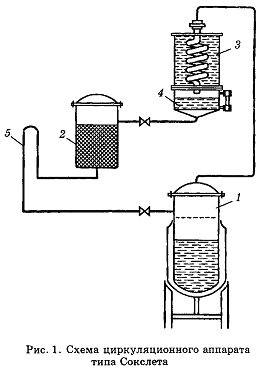 45
Oil extracts.
Oil extracts (medical oils) are extracts from medicinal plant materials prepared using vegetable or mineral oils.
Currently, oil extracts from henbane leaves (bleached oil), St. John's wort, rose hips (rosehip oil) and sea buckthorn (sea buckthorn oil) are used in medical practice.
Extraction of plant material is carried out by maceration with oils heated to a temperature of 60-70 °, as well as by countercurrent extraction with 70% ethanol or other organic solvents.
46
Methods of obtaining
Liquid extracts are obtained by methods:
percolation,
repercolation (in various versions),
continuous countercurrent extraction on a battery of percolators,
dissolving thick and dry extracts,
The best quality liquid extracts are obtained using methods of preparation that exclude evaporation.
47
Percolation
In the production of liquid extracts at the stages of swelling and infusion, it is no different from percolation in the production of tinctures.
On the stage actually percolation the process is carried out in the same way and at the same speed as for tinctures.
The difference lies in the collection of ready-made extracts. 
For liquid extracts, the extracts are divided into two portions. The first portion in the amount of 85% in relation to the weight of the raw material is collected in a separate container. Then leadpercolationinto another container until the raw materials are completely depleted. In this case, 5–8 times (in relation to the mass of raw materials loaded into the percolator) are obtained more weakhoods thatcalled "vacation". This "tempering" is evaporated under vacuum at a temperature of 50-60 ° C to a syrupy residue, which is about 7-8% relative to the weight of the raw material loaded into the percolator. After cooling, this thickened residue is dissolved in the first portion of the extraction and pureextractantup to 100%. Extracts are obtained in a ratio of 1: 1 (1: 2) in relation to raw materials.
The resulting intermediate product is defended in the cold (7-8 ° C) for the required time, filtered through druk filter and carry out the standardization of the finished product.
48
Repercolation
those repeated (multiple)percolation allowing maximum use of dissolving power of extractant, to obtain concentrated extracts with complete depletion of raw materials. In all cases, the process is carried out in several percolators (from 3 to 10), which work in conjunction, in the so-called battery of percolators.
There are various options of repercolation with the division of raw materials into equal and unequal parts, with a completed and unfinished cycle. Some of them make it possible to obtain concentrated extracts without subsequent evaporation.
49
Repercolation with the division of raw materials into equal parts with an unfinished cycle
The first portion of raw materials, intended for loading, is pre-soaked in equal or half volume extractantin relation to the mass of raw materials. After swelling for 4–6 hours, the material is placed in percolator 1 and infused for 24 hours with a volume double in relation to the weight of the raw material to extractant.
50
After the specified time, spend percolation until the raw material is completely depleted with the separation of the extracts into the first portion in the amount of 80% in relation to the weight of the raw material, which is considered the finished product; 
the second portion (less concentrated extracts) - in an amount equal to the mass of raw materials and intended for soaking raw materials for the 2nd percolator; 
the third portion - the second release, in a double amount in relation to the mass of raw materials and intended for infusion of raw materials in the 2nd percolator; 
the fourth portion - the third release in an amount approximately 6 times the mass of the raw material and intended for extraction (percolating) of raw materials in the second percolator. 
From the 2nd percolator, 100% of the finished product is obtained in relation to the mass of raw materials in the percolator and collected vacations to work with raw materials in the next percolator. From the last percolator, 100% of the finished product is obtained and vacations, which are used to process the next batch of similar raw materials. All portions of the finished product obtained from each percolator are combined.
51
Repercolation by method Bosina
52
Raw materials are loaded in equal amounts into each battery percolator. Raw materials in the 1st percolator are extracted with pureextractant, in subsequent ones - by vacations after the extraction of raw materials from the previous percolators. The number of percolators is selected in such a way that when receiving an extract from the last percolator in a volume equal to the entire mass of the extracted material, i.e. 1: 1.
53
Method of repercolation according to Chulkov
It was proposed in 1943 and found application in pharmaceutical industries that have been working on this scheme for a long time. Extraction is carried out in a battery of 4 or more percolators. There are two periods: during the start-up period loaded daily by one percolator and the finished product is not drained. An equal amount of raw material is loaded into each percolator, which is pre-filled with an equal amount of pure extractant (for the 1st percolator) or extract obtained from the previous percolator (for the 2nd and all subsequent percolators). The swollen raw material is loaded into the first percolator, poured extractant to the mirror and leave for a day. The next day, extracts are drained from the first percolator in two steps: the first extraction is in a volume equal to the mass of the raw material loaded into the percolator, used to soak the raw material for the second percolator, and the second extraction is in double the volume in relation to the mass of the raw material used for infusion raw materials in the second percolator. At this time, the first percolator is served with freshextractantin an amount equal to the sum of extractions. On the third day, two extracts are also collected from the second percolator: for working with the raw materials intended for loading into the third percolator. Extracts from the first percolator are fed into the second percolator, and fresh extractant. Further, the process is carried out in a similar way. One day after loading the last percolator,working period. At this time, the first portion of the finished product is drained from the last percolator in a volume equal to the mass of raw materials in this percolator. At the same time, all extracts are drained from the first percolator and fed to the second percolator. The raw material in the first percolator is completely depleted. Fresh extractant served in the second percolator, which now becomes the tail. The first percolator becomes the head percolator in the battery. The collection of the finished product is carried out daily from the head percolator, which is each, again loaded with raw materials.
54
Repercolation according to Chulkov
55
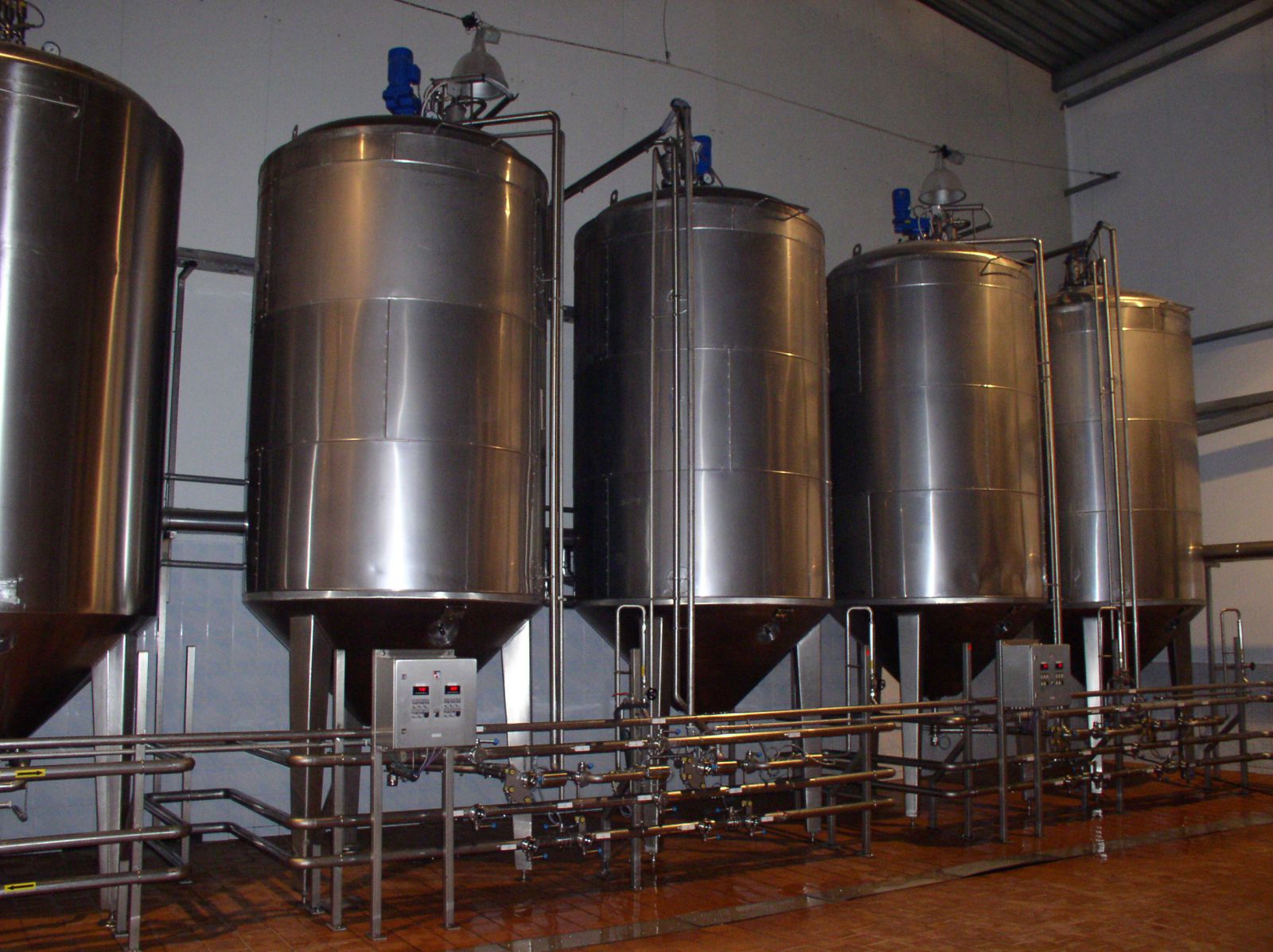 Purification
Obtained by any of the above methods, extracts in the production of liquid extracts are defended for at least 2 days at a temperature not exceeding 10 ° C until a clear liquid is obtained. Deposition is sometimes allowed in the presence of adsorbents, which contributes to better cleaning and greater stability during storage and transportation. The settled, transparent part of the extraction is filtered from accidentally trapped impurities through druk filters, filter pressesor centrifuged. Finally, the residue of the extracts with the precipitate is filtered. The filtered extracts are thoroughly mixed and standardized.
57
Standardization
In liquid extracts, the content of active substances is determined by chemical methods (with the exception of liquid hawthorn extract, the quality of which is controlled biologically). The quality of some liquid extracts is determined by the amount of extractives. According to the methods specified in private articles, determine the alcohol content, density, heavy metals
description
58
Weight loss on drying
Ethanol.
Bulk volume
Grading.
Heavy metals
Dry residue
Acid number, peroxide number, iodine number, saponification number.
Density, solubility, refractive index
Residual organic solvents.